Odnawialne źródła energii
Kolektory słoneczne w naszej szkole
Słowem wprowadzenia…
Każdy z nas korzysta z energii. Czy to w domu, siedząc przed komputerem, bądź
gotując  coś  dobrego,  czy  też  jadąc  do  pracy  samochodem.  Energia  elektryczna,
wytwarzana  z  węgla  kamiennego  bądź  brunatnego,  energia  gazowa,  czy  energia pozyskiwana ze spalania ropy naftowej. Do czasu, kiedy zaczął się bum energetyczny, człowiek korzystał z darów natury.

Słońce  dawało  ciepło,  woda  napędzała  niektóre  maszyny  oraz  dawała  możliwość szybkiego  transportu.  Drewno  zaś,  spalane,  dostarczało  niezbędnego  ognia  do przyrządzenia posiłków. Człowiek nie był także obojętny wobec siły wiatru, z którego chętnie  korzystał.  Tak  więc  słońce,  wiatr,  wodę  i  drewno  będziemy  nazywać odnawialnymi  źródłami  energii.  Spróbujmy  tak  jak  wcześniej,  zdefiniować  pojęcie odnawialnych źródeł energii.
Odnawialne źródła energii to źródła energii, których używanie nie wiąże się z długotrwałym ich deficytem. Chociaż nie można  definitywnie stwierdzić, że energia odnawialna jest przyjazna dla środowiska, to na pewno nie szkodzi w takim stopniu, jak energia  nieodnawialna.  Po  wielkich  konferencjach  i  wiecach  międzynarodowych, zaczęto znowu pozytywnie patrzyć na tego rodzaju energię.   W państwach powstają coraz to nowsze programy propagujące te alternatywne sposoby.
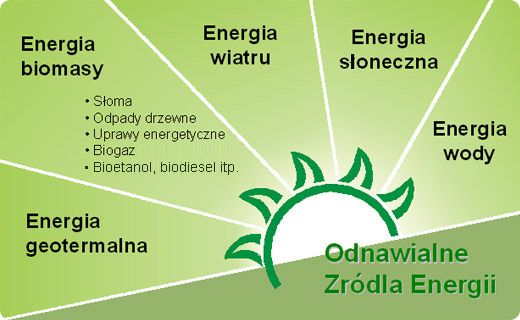 Kolektor słoneczny – urządzenie do konwersji energii promieniowania słonecznego na ciepło. Energia słoneczna docierająca do kolektora zamieniana jest na energię cieplną nośnika ciepła, którym może być ciecz (glikol, woda) lub gaz (np. powietrze).
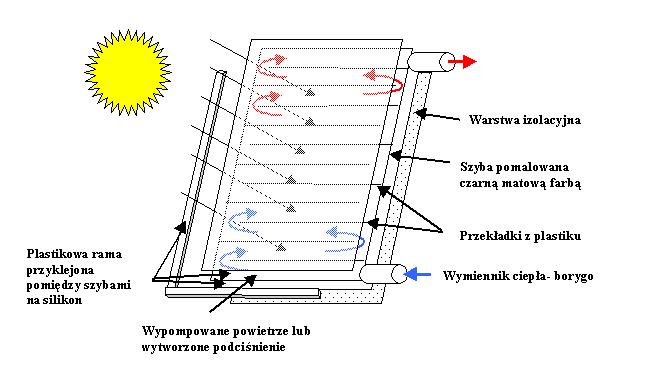 AUDYT Energetyczny (hala sportowa w grodzisku wielkopolskim)
Dane:a) zużycie prądu – 81122kWh/rokb) zużycie gazu – 628207kWh/rok
Obliczamy miesięczne zużycie prądu:81122kWh : 12 = 6760,2kWh6760,2kWh = 6760200Wh = 1077,8W
Obliczamy miesięczne zużycie gazu:63455,24 m3 = 628206,88kWh628206,88kWh : 12 = 52350,57kWh52350,57kWh = 52350570Wh = 14541,83W
Nasłonecznienie w naszym regionie wynosi 1100kWH/m2.
Każdy panel słoneczny jest w stanie wyprodukować 1000W energii w pełnym słońcu i 300W  w dni pochmurne.
Średnia produkcja wynosi ok. 525kWh/m2.
  W Grodzisku Wielkopolskim mamy 1600 h słońca/rok , z czego     80%  przypada na okres kwiecień – wrzesień, a 20% na pozostałe miesiące.
Powierzchnia kolektora słonecznego wynosi 2m²,                                a jego sprawność oscyluje w granicach 76%
SCHEMAT NASŁONECZNIENIA W Polsce
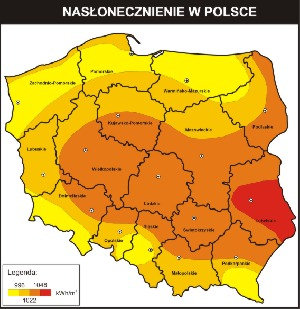 Alternatywa dla konwencjonalnej energii
Jeden kolektor wytwarza średnio 525kWh/m²/rok
Miesięczna produkcja stanowi: 525kWh : 12 = 12,15W
Kolektor (2 m²) = 2*12,15= 24,4W/miesięcznie
Zapotrzebowanie hali to 1077.8W
Wynika z tego:
1077.8W : 12,15W = ok. 45
 
    Należy zamontować 45 kolektorów słonecznych, żeby zrównoważyć zapotrzebowanie na energię elektryczną.
Zanieczyszczenia powstające przy produkcji energii elektrycznej
Związki zanieczyszczające powietrze wytwarzane są podczas spalania paliw kopalnych, takich jak węgiel i gaz ziemny, w celu wytworzenia energii  elektrycznej. Należą one do kategorii tzw. „gazów cieplarnianych”: CO₂ , CH4, N2O, SF6

Ilość zanieczyszczeń generowanych przez halę sportową to:a) 5,66 ton CO₂ - prąd
     b) 12,24 ton CO₂ - gaz
Prezentację wykonali:
Sandra dalaszyńska, Witold bendowski, szymon michalski
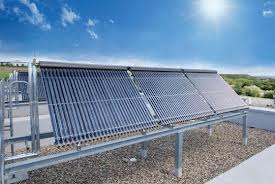